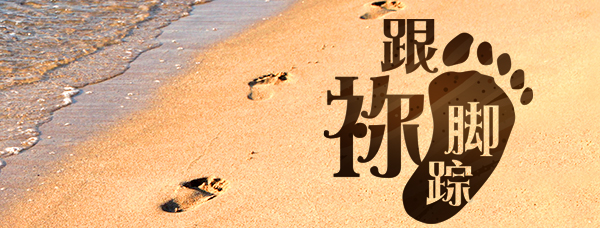 第七单元：相交
第28讲：分享所有
要义：金句
因为我切切地想见你们，要把些属灵的恩赐分给你们，使你们可以坚固。（罗1:11）
2
精义：撮要
最喜乐不过的事，就是能有所分享！
3
传播焦点
与人分享  
快乐的名言名句
爱是凡物公用吗 ?  
凡物公用的意义和原则
思考“凡物公用”现今的意义和原则
4
传播焦点
分享的见证
枕边故事：The Giving Tree  爱心树
5
生活应用
“因为我切切地想见你们，要把些属灵的恩赐分给你们，使你们可以坚固”（罗1:11）
6
反思问题
想想我们何时会有分享的“习惯”？
7
听众回馈
今天你有的分享或进言是什么？
8